WHAT INSTRUCTORS NEED TO KNOW ABOUT NEURODIVERGENT STUDENTS
Dr. Liz Norell
Center for Excellence in Teaching & Learning
ABOUT THE FACILITATOR
Dr. Liz Norell
Associate director of instructional support
Liz works with instructors who want to improve their teaching, including those who study and write about their efforts to create meaningful learning for students.

Liz was diagnosed with anxiety at age 39 and as autistic at age 46.
SESSION GOALS
1
Definitions
Challenges
2
What makes traditional classrooms challenging for ND students?
Strategies
3
How can you mitigate these challenges?
4
Key takeaways
DEFINITIONS
Neurodiversity
the diversity of human minds -- a biological reality in groups of people
Neurodivergent (ND)
having a mind that functions in ways that diverge significantly from the dominant societal standards of “normal”
Neurotypical (NT)
having a style of neurocognitive functioning that falls within the dominant societal standards of “normal”
[Speaker Notes: Neurodiversity is the umbrella under which ND + NT fall]
NEURODIVERGENT BRAINS CAN HAVE...
Autism
Dyslexia
(Asperger’s syndrome is no longer used in clinical diagnoses, but was a form of Autism)
Difficulty with reading
Dyspraxia
Difficulty with coordination
ADHD
Bipolar disorder
(Once called ADD, which is no longer used in clinical settings)
(No longer called manic-depression)
OCD
Down syndrome
Social anxiety
Dyscalculia
(A specific type of anxiety disorder)
Difficulty with math
Tourette syndrome
Dysgraphia
... and more
Difficulty with writing
[Speaker Notes: Also talk about medical model vs. social model of disability
Use identity-first language]
AUTISM
Things you might notice:
Repetitive movements, like rocking, tapping, or picking at things
Unusual eye contact (too little or too much)
Overly eager desire to share information
Anxiety during transitions or unexpected events
“The lights are too loud”
Needing something explained multiple times
Meltdowns (including crying) for no apparent reason
Fixation on minor details
Seemingly distracted gaze out a window or at something on the wall
ADHD
Things you might notice:
Cannot seem to talk fast enough to get ideas out
Bursts of speech
Paralyzing reaction to negative feedback
“A racecar brain with bicycle breaks”
Crave novelty, excitement, and challenge
Work better when around someone else (”body doubling”)
Appear to be “lazy” (but this is a mischaracterization)
Difficulty sitting still--often fidgeting or needing to move
Easily distracted by something interesting
INTEREST-BASED NERVOUS SYSTEMS
VS.
IMPORTANCE-BASED NERVOUS SYSTEMS
[Speaker Notes: “Authentically Emily” has both ADHD and Autism (sometimes called Audie). Find her work here: https://www.authenticallyemily.uk/.]
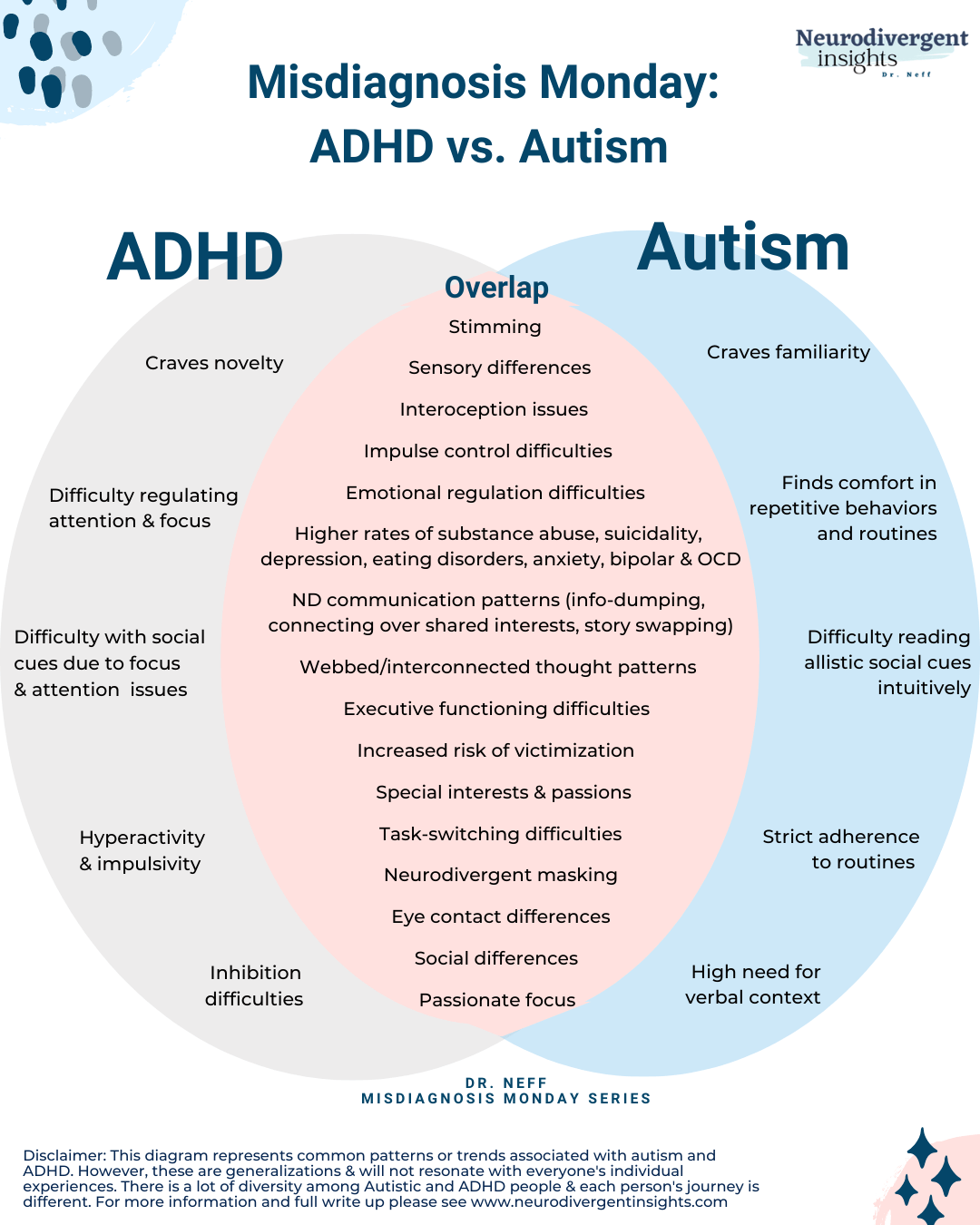 [Speaker Notes: Dr. Neff is a late-diagnosed Autistic-ADHD psychologist. Find her work here: https://neurodivergentinsights.com/misdiagnosis-monday/adhd-vs-autism.]
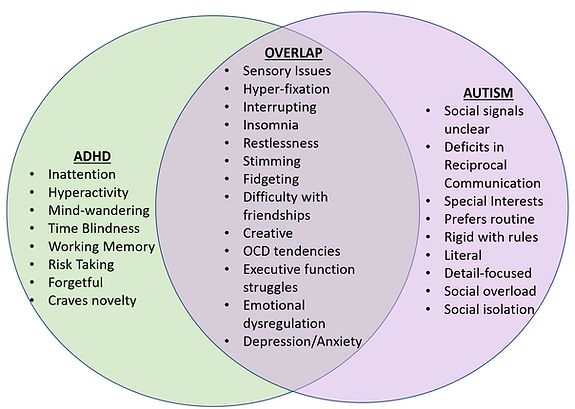 AuDHD
[Speaker Notes: The term “auDHD” is a relatively new way of expressing dual diagnoses with ADHD and Autism.  Read more at https://www.neurodiversecouplescounseling.com/audhd.]
THE ADA & YOU
Accommodations are the law.
Once a reasonable accommodation is deemed necessary, you must comply.
Diagnoses are confidential.
Faculty and staff (except those in the SDS) are not entitled to diagnoses or medical documentation.
Equitable access is the goal.
Our responsibility is to ensure every student has equitable access to academic success.
[Speaker Notes: The official government site about the ADA is here: https://www.ada.gov/topics/intro-to-ada/
Information on seeking accommodations is available at Ask JAN (the Job Accommodations Network): https://askjan.org/, including resources for employers who are tasked with the process of determining reasonable accommodations.]
CHALLENGES
The traditional classroom is not designed to accommodate the challenges our neurodivergent learners bring into learning spaces.
#1: SENSORY OVERLOAD
Bright lights, especially direct and fluorescent
Background noise or constant interruptions
Uncomfortable seating
Crowded spaces
Unstructured or unpredictable movement
Strong smells
Unfamiliar foods or drinks
#2: UNCLEAR COMMUNICATION
Sarcasm
Inside jokes
Nonverbal communication
Unstated social norms
Unclear terminology
Verbal instructions or over-reliance on lectures
#3: SOCIAL DISCOMFORT
Uncertainty is everywhere:
Group work nightmares
Unclear social norms
Forced interactions
Reduced cognitive bandwidth
Shame around stimming
#4: EXECUTIVE FUNCTIONING
Prioritizing work / time management
How to take notes, tests, etc.
Rejection sensitive dysphoria (RSD)
Due dates vs. do dates
Managing unique grading systems, approaches, syllabi, LMS organization, etc.
STRATEGIES
Ideas for welcoming neurodivergent students ... and creating opportunities for them to succeed
#1: MANAGE SENSORY INPUT
Dim the lights or use diffuse/indirect lighting
Limit cross-talk and echoing noise
Ensuring accessible seating options
Design room layouts for ease of movement
Communicate clearly when movement is involved
Request limits on food, drink, and other smells
Share menus in advance and ensure some blander options
Explicitly allow rearranging furniture and/or movement/fidgeting/doodling/etc.
#2: COMMUNICATE CLEARLY
State expectations explicitly and in multiple modes
Limit sarcasm or inside jokes
Monitor (or ask a trusted colleague to monitor) your nonverbal communication
Clearly state any social norms you’re invoking
Define terminology in concrete terms
Provide written instructions and other written/audio/video ways to access important material
#3: INTENTIONAL SOCIAL INTERACTIONS
Normalize stimming behaviors
Clearly define roles and purpose of social interactions, including an option to work alone
Provide alternative ways (other than oral communication) for collaboration/interaction
#4: CREATE (FLEXIBLE) STRUCTURES
Remove/hide unnecessary LMS material/features
Infuse how-to directions everywhere a specific skill is needed
Scaffold assignments to create meaningful and regular deadlines
Assume good intentions & allow for mistakes
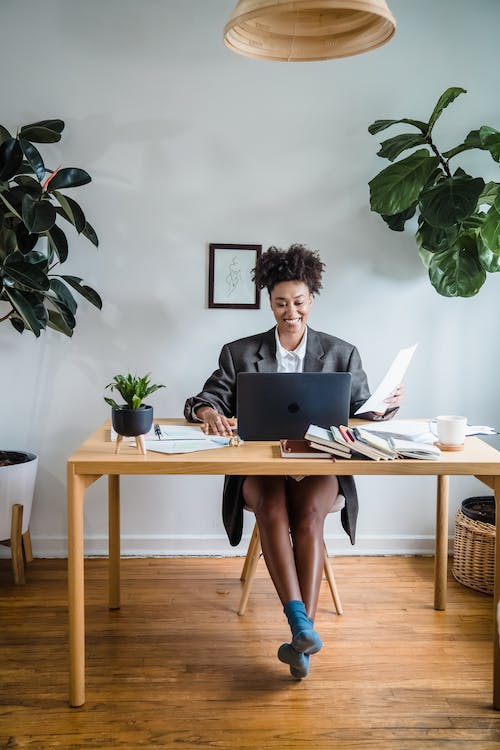 WITH OUR COLLEAGUES
“Fit” as an interview/hiring criterion
Acceptance/normalization of mental health discussions
Communication styles 
Clarity in expectations
Trust, emotional safety, and ongoing efforts to improve
Physical spaces & needs
NOTHING FOR US
WITHOUT US
[Speaker Notes: Resources for further exploration:
Episode 384 of Teaching in Higher Ed features Karen Costa, who is working on a book about ADHD in higher education: https://teachinginhighered.com/podcast/supporting-adhd-learners/
Season 4, episode 6 of The Agile Academic features Rebecca Pope-Ruark with Dr. Katie Rose Guest Pryal, who talks about mental health, neurodiversity, and being well in higher education: https://theagileacademic.com/podcast/
Sarah Silverman runs occasional webinars on neurodiversity for educators (usually pay-what-you can): https://sarahemilysilverman.com/workshop-an-introduction-to-neurodiversity-for-educators/]
THANK YOU FOR ATTENDING TODAY!
I welcome your thoughts!
Liz Norell
eanorell@olemiss.edu
Hill Hall 215
[Speaker Notes: It’s unfair to place the burden of LIVING with these neurodivergences along with ADVOCATING for equitable opportunities for success on the same person. Regardless of your position, you have the power to make UM a more inclusive space for all—especially the students in your classes (or with whom you work) who may not have the means or courage to obtain or disclose a diagnosis.]
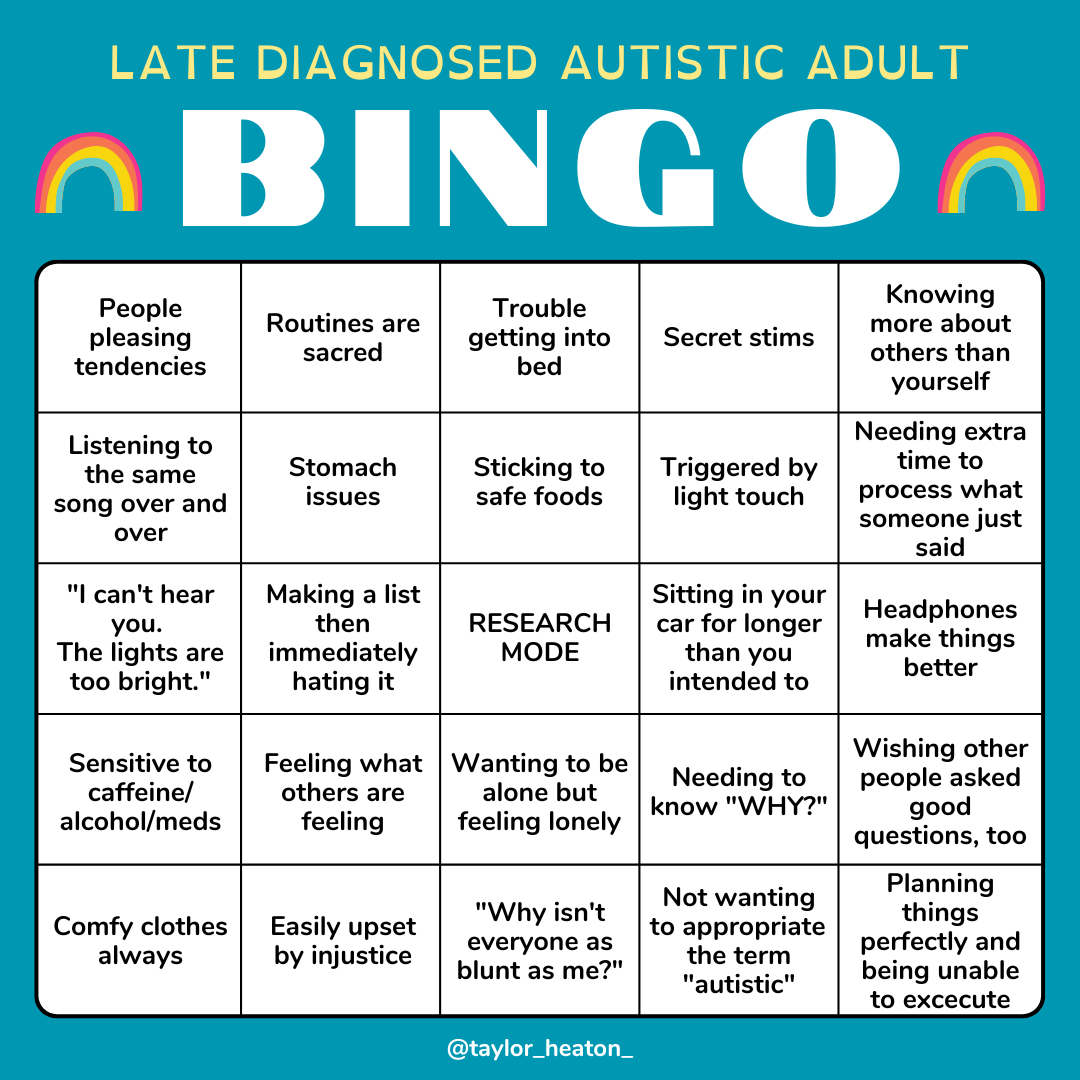 [Speaker Notes: https://erikengdahl.se/autism/isnt/ntscreening.html]
Diagnostic criteria for 666.00 Neurotypic Disorder
A. Qualitative impairment in independent social interaction as manifested by the following:
(1) marked delusional sense of awareness of the existence or feelings of others (e.g., treats a person as if he or she were an extension of himself; behaves as if clairvoyant of another person's distress; apparently projects own concepts and needs onto others)
(2) extreme or abnormal seeking of comfort at times of distress (e.g., constantly comes for comfort even when ill, hurt, or tired; seeks comfort in a stereotyped way, e.g., cries, whines needs demands for attention whenever hurt)
(3) constant or mindless imitation (e.g., always wave bye-bye; copies mother's domestic activities; mechanical imitation of others' actions whenever perceived to be in context)
(4) constant or excessive social play (e.g., always actively participates in simple games; prefers group play activities; involves other children in play only as long as the other children are exactly like themselves with no differences "mirrored images")
(5) gross impairment in ability to make peer friendships (e.g., obsessive interest in making peer friendships with other Neurotypics; despite interest in making friends and afore mentioned delusion of clairvoyance, demonstrates lack of understanding for those who are different and an obsessive rigidity for social convention, for example, constantly seeks attention/positive reinforcement while staring mocking or laughing at others while they stim and rock and remain mute)
A little fun. 
[Speaker Notes: From the Institute for the Study of the Neurologically Typical: https://erikengdahl.se/autism/isnt/]
B. Qualitative impairment in verbal and nonverbal communication, and in imaginative activity, as manifested by the following:
(1) blatant overuse of all modes of communication, such as communicative babbling, facial expression, gesture, mime, or spoken language
(2) markedly abnormal nonverbal communication, as in the use of eye-to- eye gaze, facial expression, body posture, or gestures to initiate or modulate social interaction (e.g., anticipates and enjoys being held, does not stiffen when held, constantly looks at the other person or smiles when making a social approach, compulsively greets parents or visitors, insists on invasively stares into the eyes of others in social situations)
(3) excessive imaginative irrelevant activity, such as playacting of adult roles, fantasy characters, or animals, lack of interest in computers or other logical fulfilling pastimes
(4) marked abnormalities in the production of speech, including volume, pitch, stress, rate, rhythm, and intonation (e.g., gregarious grandiose tone, overly emotional or syrupy melody, or overcontrolled pitch)
(5) marked abnormalities in the form or content of speech, including stereotyped and repetitive use of speech (e.g., immediate mindless or mechanical repetition of NT peers' latest 'in' or catch phrases) (e.g., "whatever" to mean "I am saying I disagree with you but I want you to be upset by my saying so in this way"); idiosyncratic use of words of phrases (e.g., "are you dissing me?" to mean "don't disrespect me"); or frequent irrelevant remarks (e.g., starts talking about the behavior of autistics at a table nearby during a meal at a restaurant)
(6) marked impairment in the ability to refrain from initiating a conversation or once initiated to sustain a full thought during conversation with others, despite adequate speech (e.g., unable to stay on topic/on thought due to the interjections from other Neurotypics)
A little fun. 
C. Markedly restricted repertoire of activities and interests, as manifested by the following:
(1) inability or lack of understanding for or interest in stereotyped body movements, e.g., hand-flicking or -twisting, spinning, head-banging (except for during certain types of rock concerts), complex whole-body movements
(2) persistent lack of awareness or inability to perceive parts of objects (e.g., seeing 'a windmill' but failing to see the existence of the many beautiful finite parts which comprise the whole object, oblivion to feelings of texture of materials, spinning wheels of toy cars) or has an attachment to unusual objects (e.g., insists on driving around in a BMW, wearing Rolex watches, carrying a cellular phone or briefcase)
(3) marked oblivion to changes in aspects of environment, e.g., when a vase is moved from usual position
(4) unreasonable insistence in sameness in others in precise detail, e.g., insisting that exactly the same social behaviors always be followed when shopping
(5) markedly restricted range of interest and a preoccupation with one narrow interest, e.g., interested only in status quo climbing, impressing friends, or in pretending to be smarter or better than they are.
A little fun. 